小學誠信教育教材《誠實和廉潔》
遵紀守法

第一節   遵守紀律



澳門廉政公署
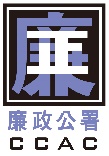 1.1 守規則的参賽者？
下列的運動員有否遵守比賽規則呢？
                                    
                                    圖1：籃球比賽中，有球員              
                                             故意拍打對方球員的
                                             手，以阻止他投籃。
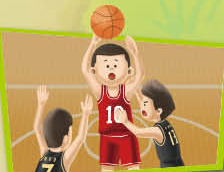 1.1 守規則的参賽者？
圖2：足球比賽中，有球員
                                                 故意踢傷對方攔截的
                                                 球員，讓自己的隊員
                                                 可以成功射門。
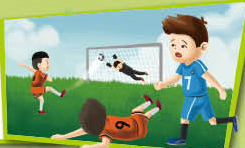 1.1 守規則的参賽者？
圖3： 排球比賽中，有球員在
                                        對方球員躍起扣球時，                  
                                        故意觸網撥走對方的扣
                                        球。
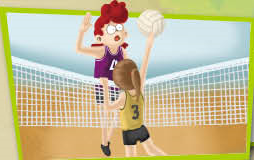 1.1 守規則的参賽者？
圖4： 蛙泳比賽中，有泳手偷
                                         偷改用速度較快的自由
                                         式，因而領先。
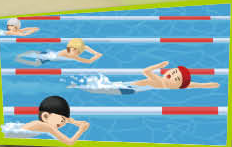 1.2 齊來認識常用標誌
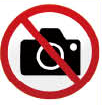 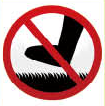 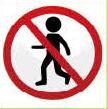 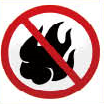 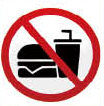 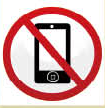 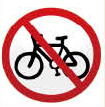 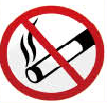 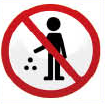 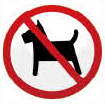 2. 分組討論：校園裏，誰守紀？
圖中的學生，哪些是遵守校規的，請在○內劃上「」；哪些是違反了校規的，請在○內劃上「  」。

                        穿著整齊校服準時上學

                         
B.                            看見師長禮貌地打招呼
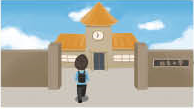 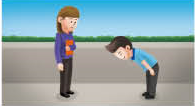 2. 分組討論：校園裏，誰守紀？
c.                      隨意採摘校園內的植物

D.                               故意弄污從圖書館借回
                                   來的圖書

E.                               在學校內的牆壁塗鴉
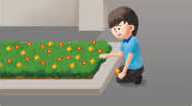 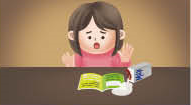 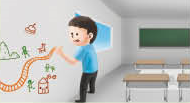 2. 分組討論：校園裏，誰守紀？
F.                                   在小賣部遵守秩序排隊購買食物。


                        不在操場上奔跑，免得撞到同學，造
                               成意外。

H.                            忘記做作業，回到學校借同學的來抄
                                襲。
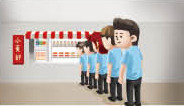 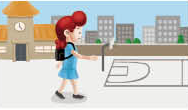 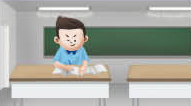 2. 分組討論：校園裏，誰守紀？
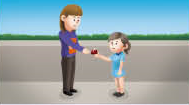 在學校撿到別人丟失的物品時交
                          給老師

                上下樓梯時，與同學爭先恐後。
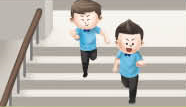 3. 小結
1.  設立規則是為了保障大家的利益，故你我
     都有責任自覺遵守。
2.  上課時偷吃零食、用手機上網、插隊買東
     西或在走廊橫衝直撞等不遵守校園紀律的
     行為，損人不利己之餘，更會對學習環境
     和校園秩序造成負面影響。